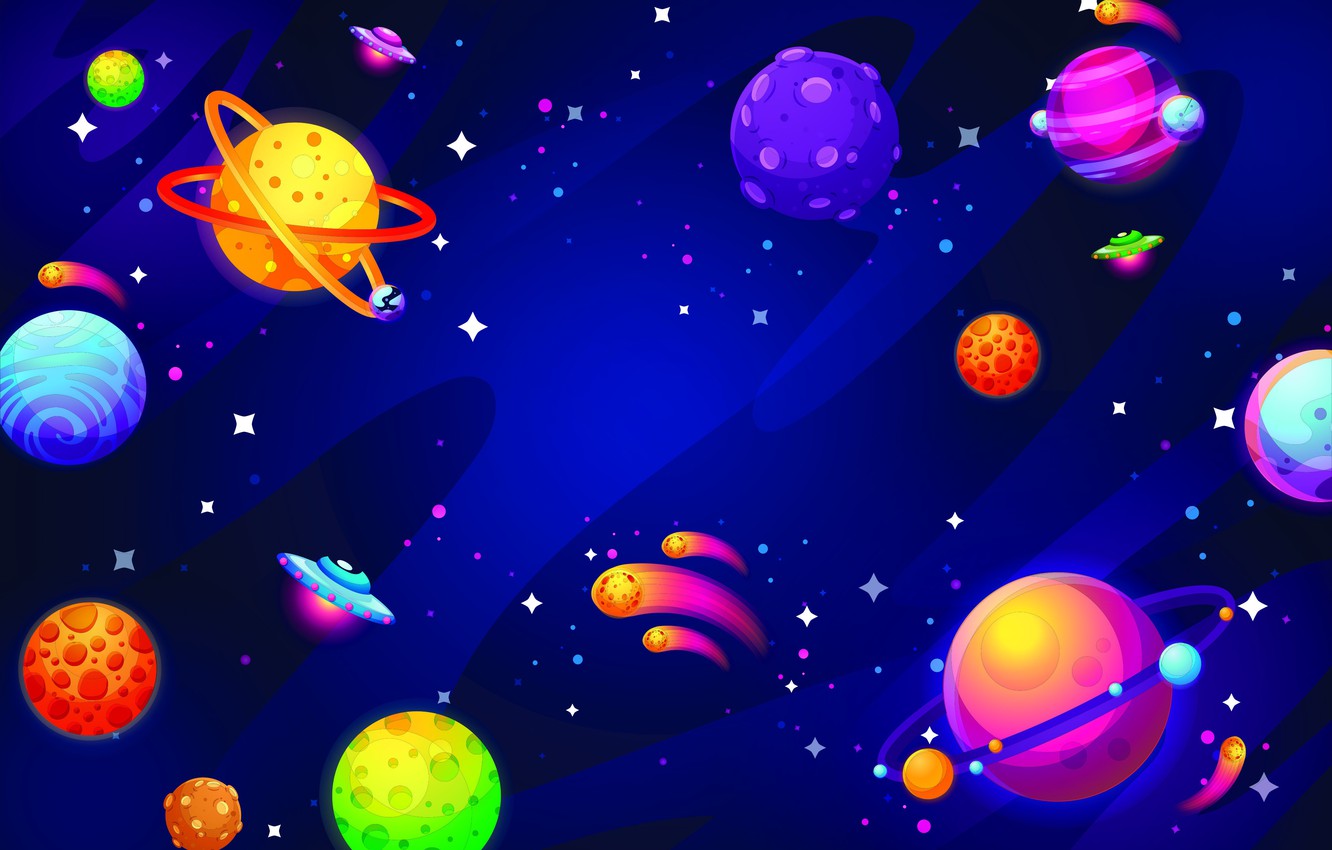 Космос
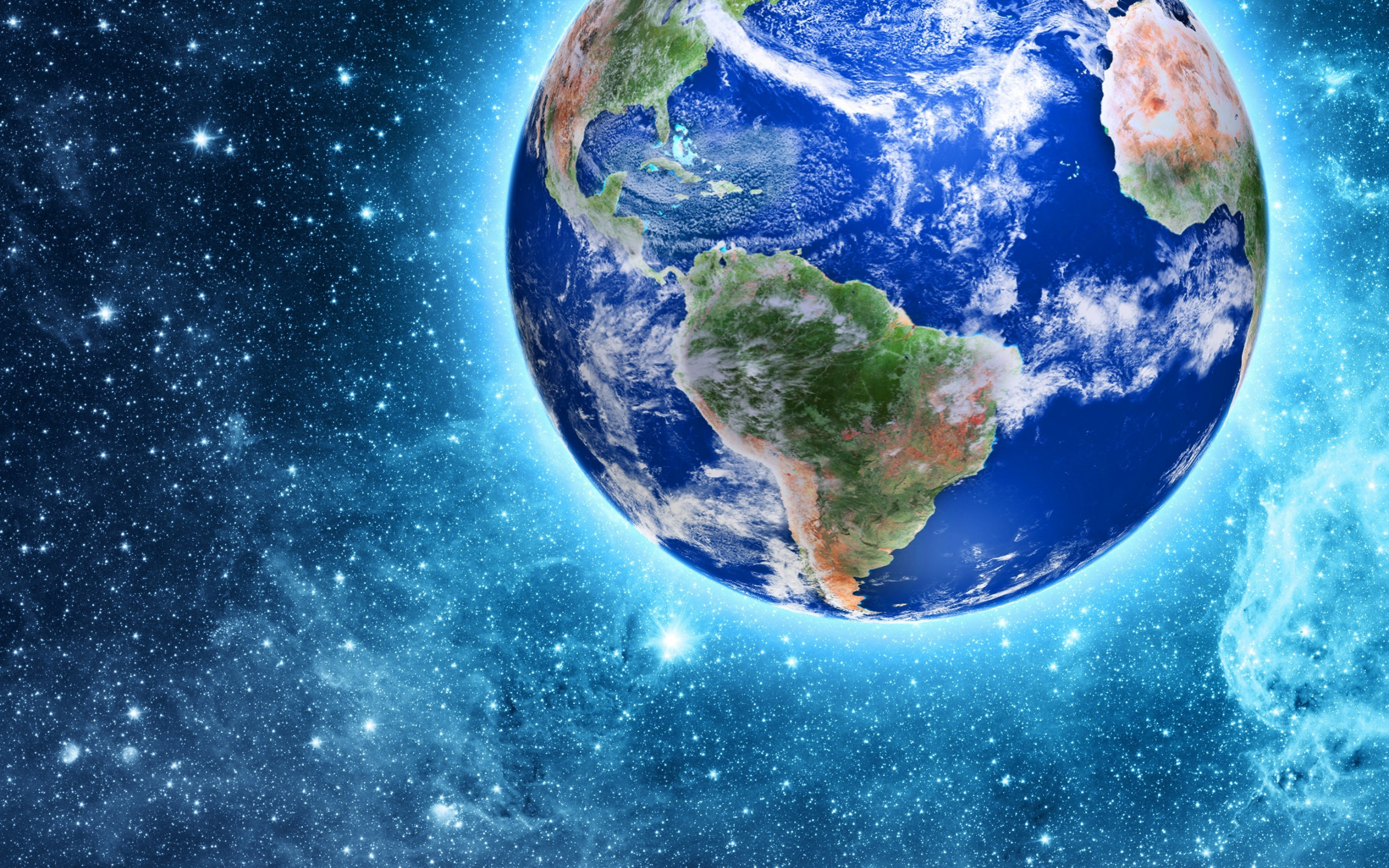 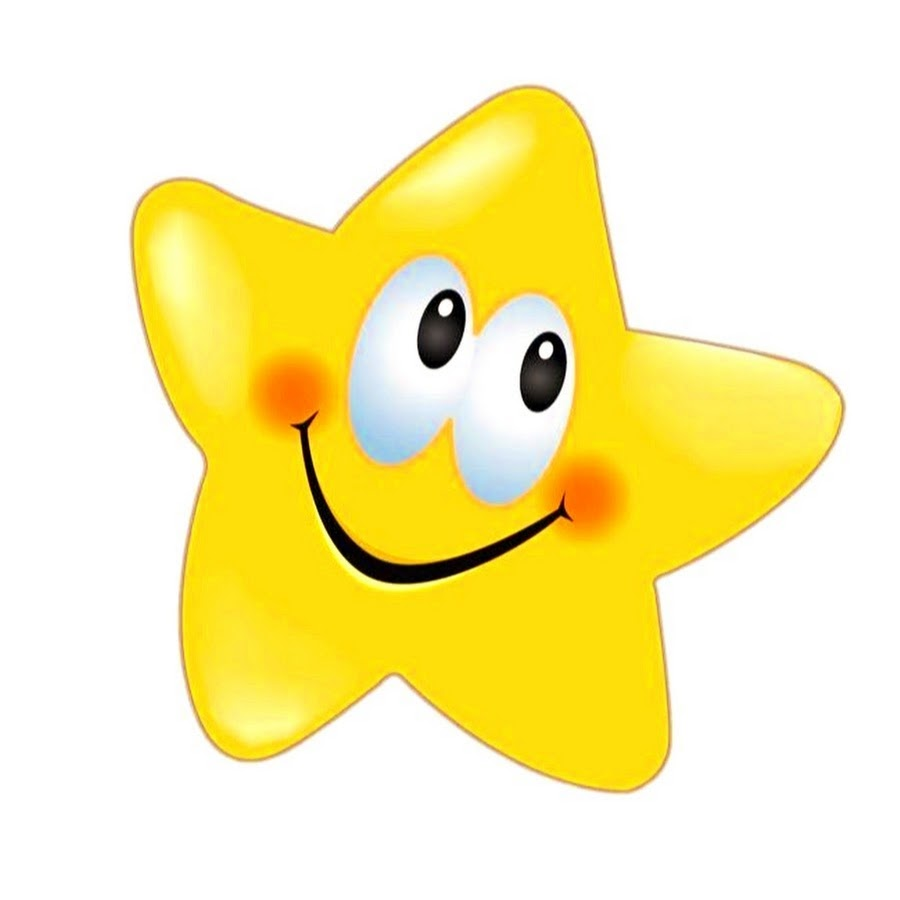 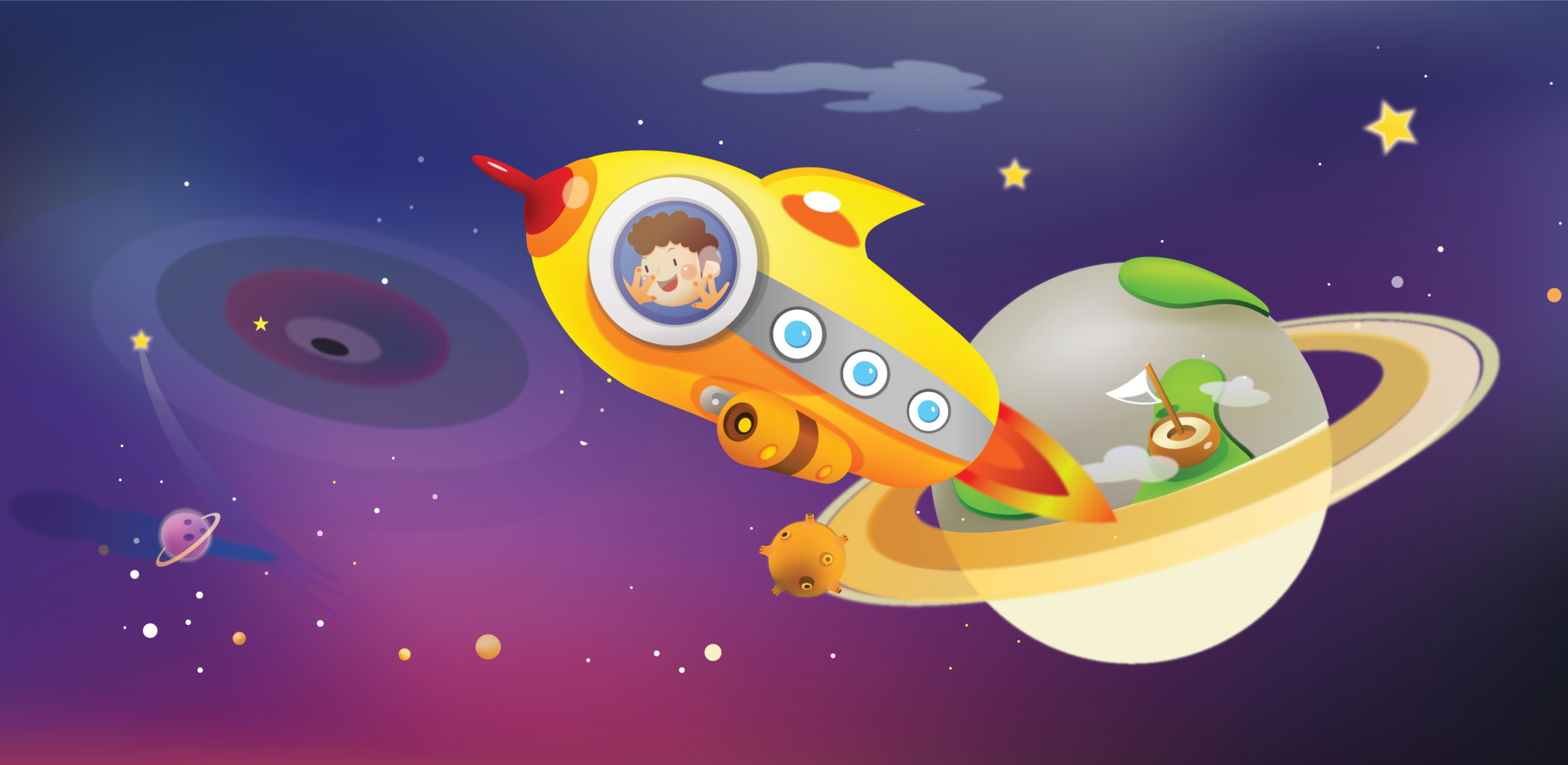 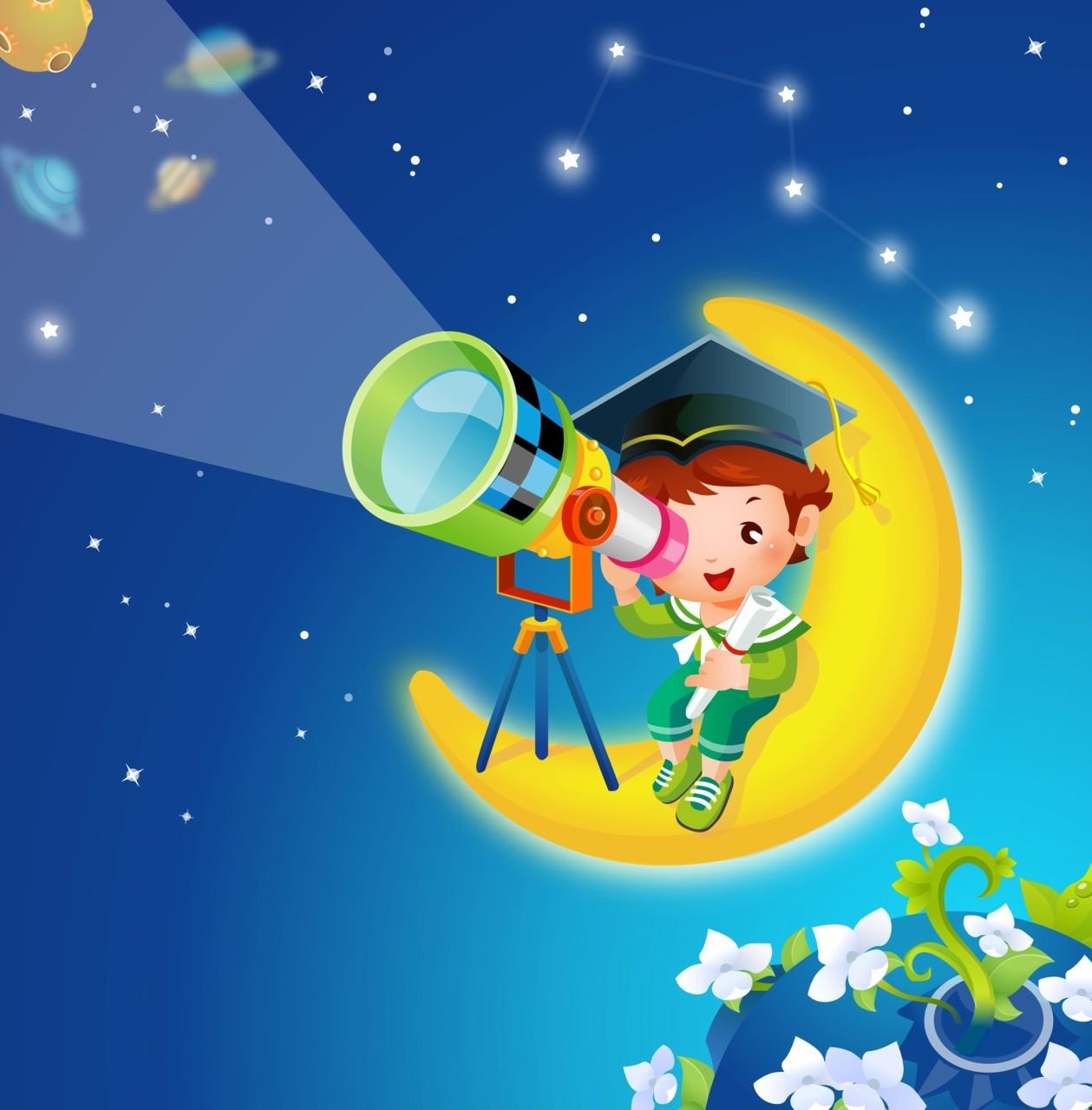 Ю.А.ГАГАРИН
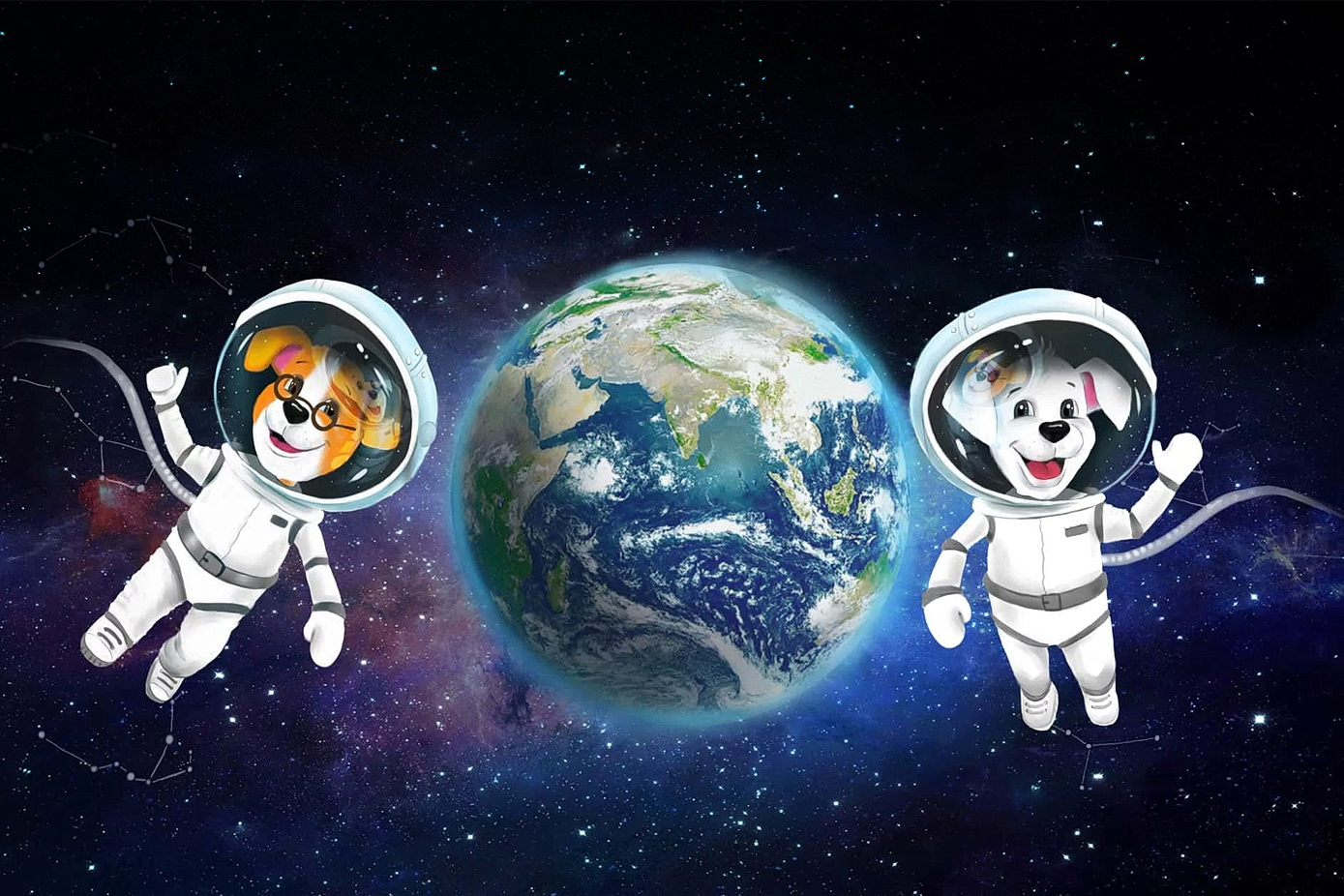 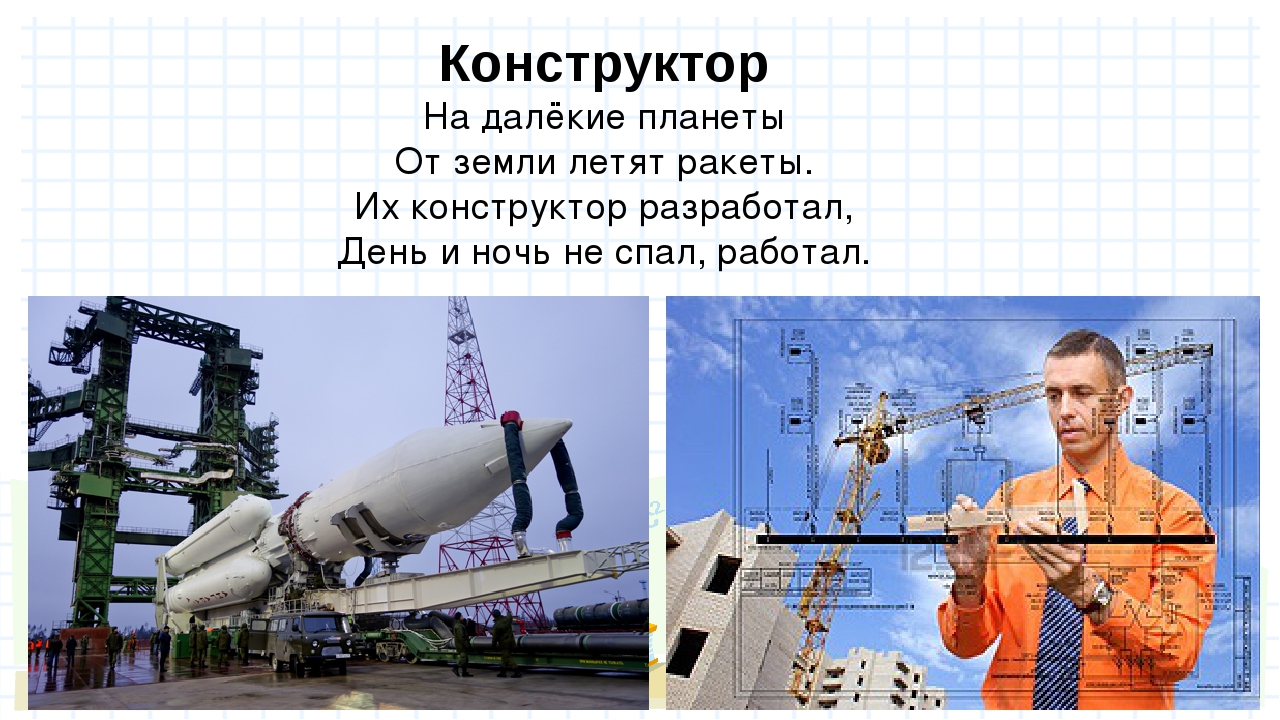 Детская игра – набор деталей для конструирования.
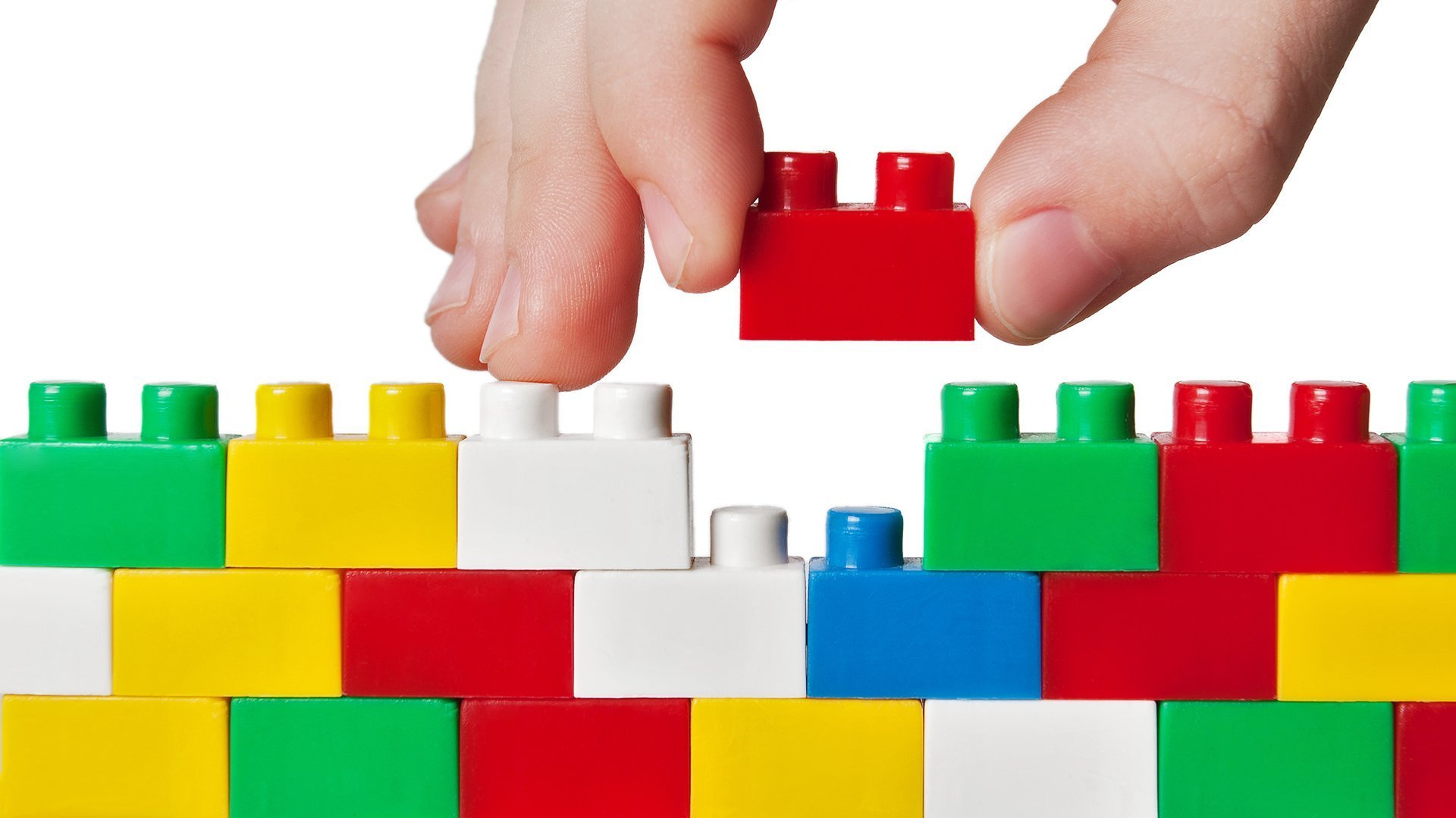 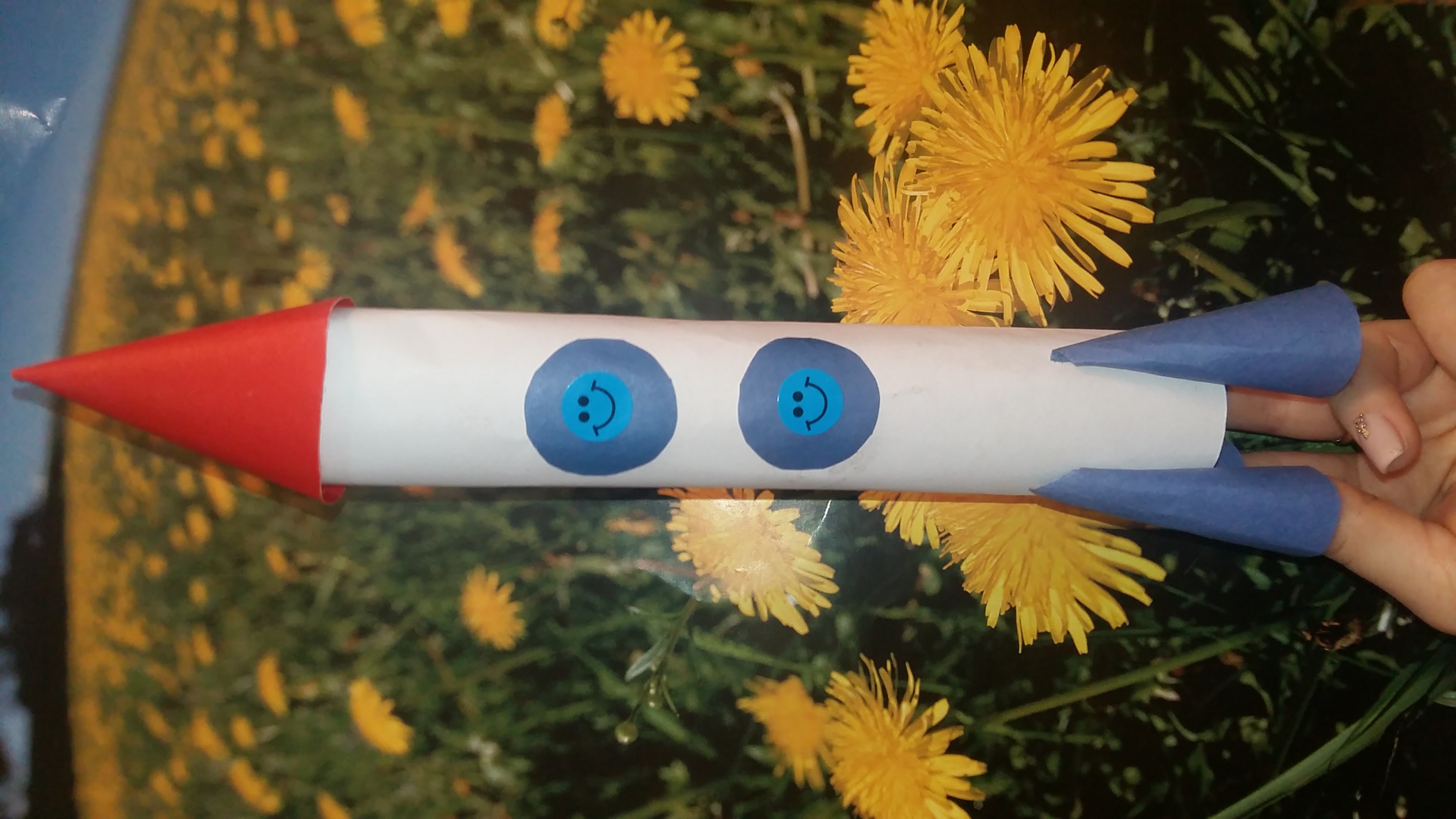 Правила  безопасной работы с ножницами
Не держи ножницы концами вверх
Не оставляй ножницы в открытом виде
При работе следи за пальцами второй руки, где нет ножниц
Клади ножницы на стол так  чтоб не свешивались за край стола
Передавай ножницы в закрытом виде кольцами в сторону товарища
Не режь ножницами на ходу и не мешай другим при работе
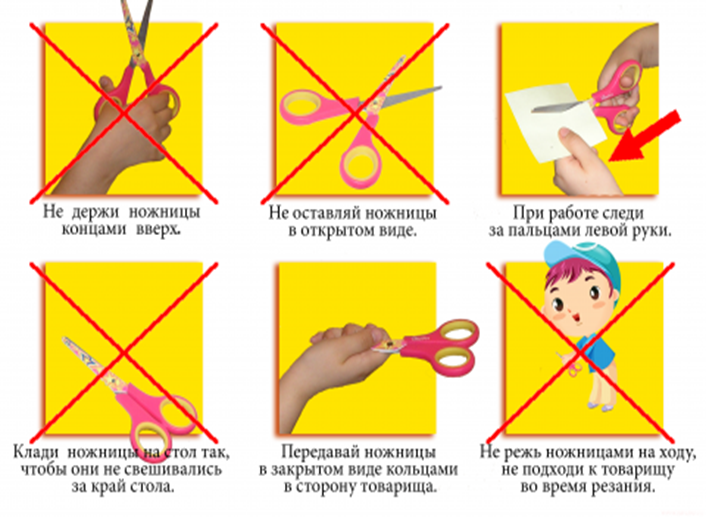 1.Делим картонный лист формата А4 пополам, срезаем половину
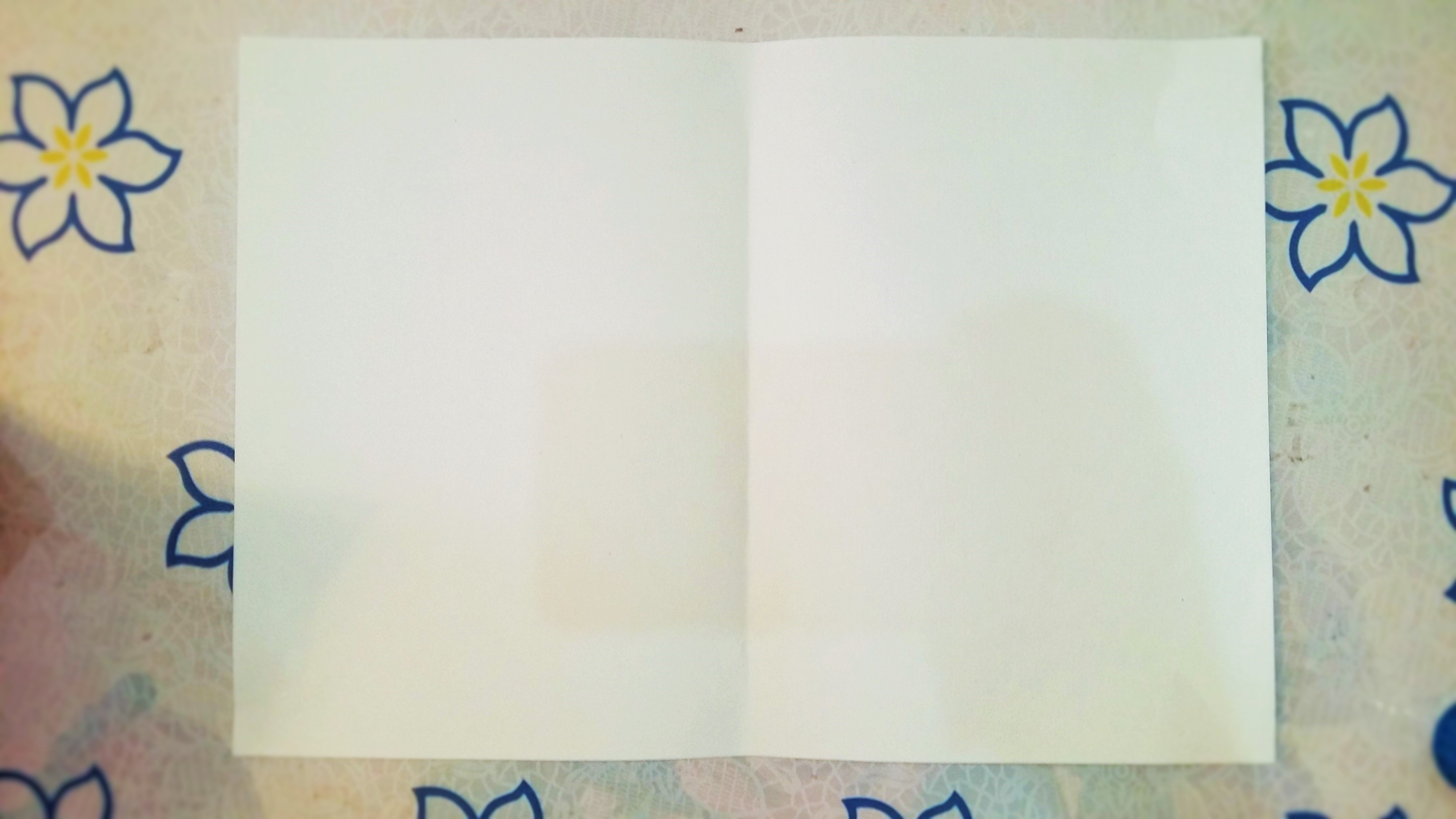 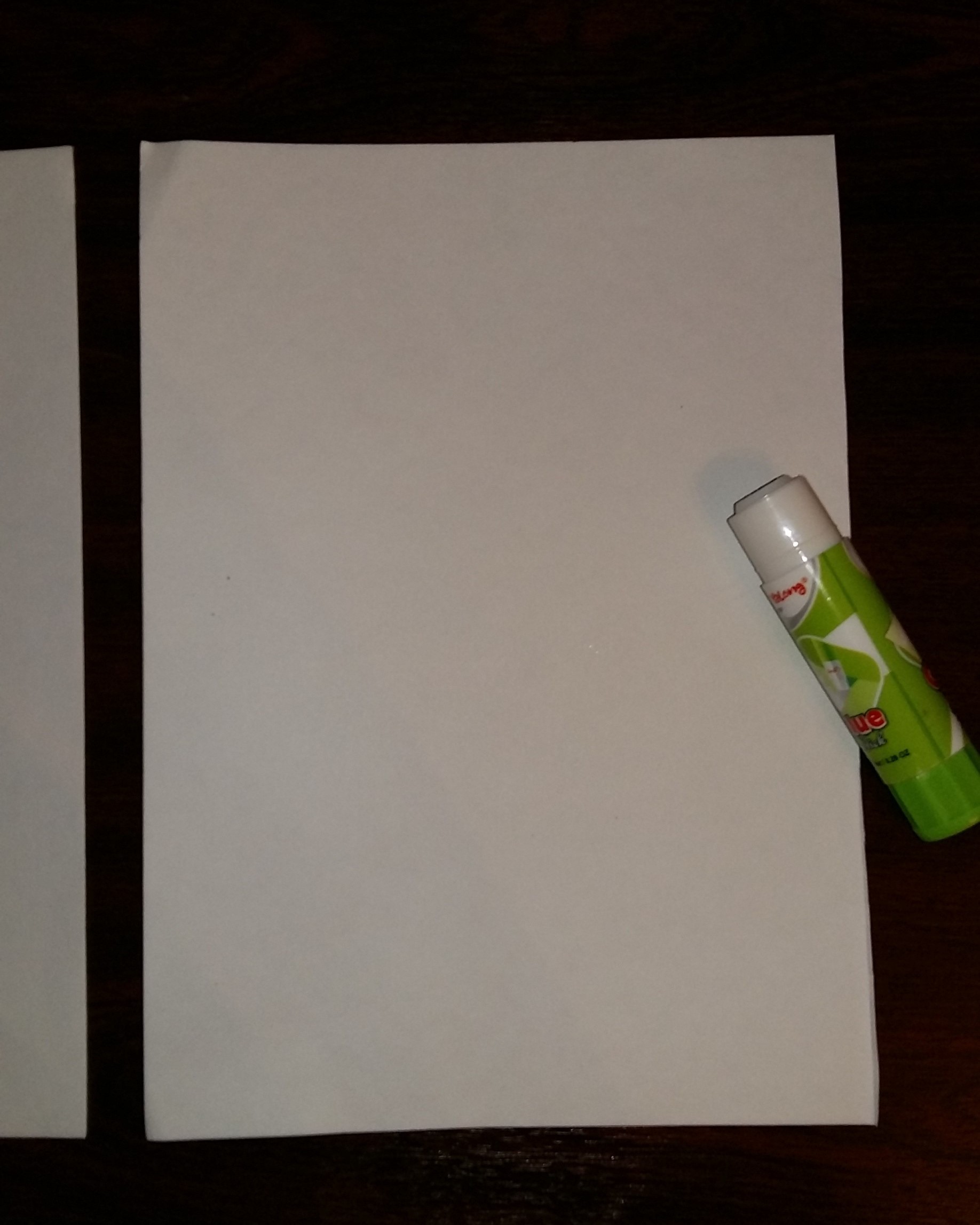 2.Корпус ракеты мы изготовим из цилиндра.
Для получения цилиндра скручиваем прямоугольник в трубочку
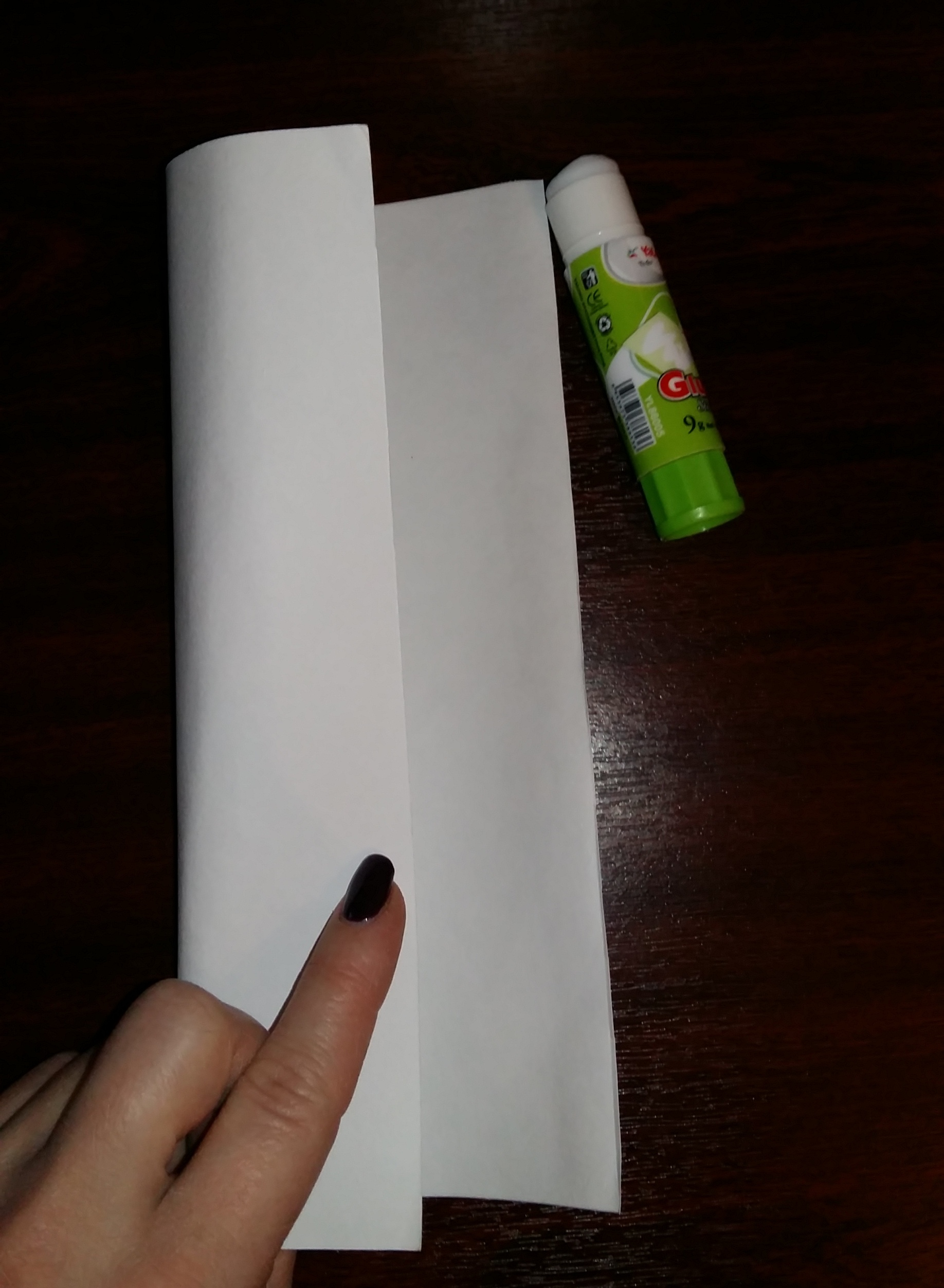 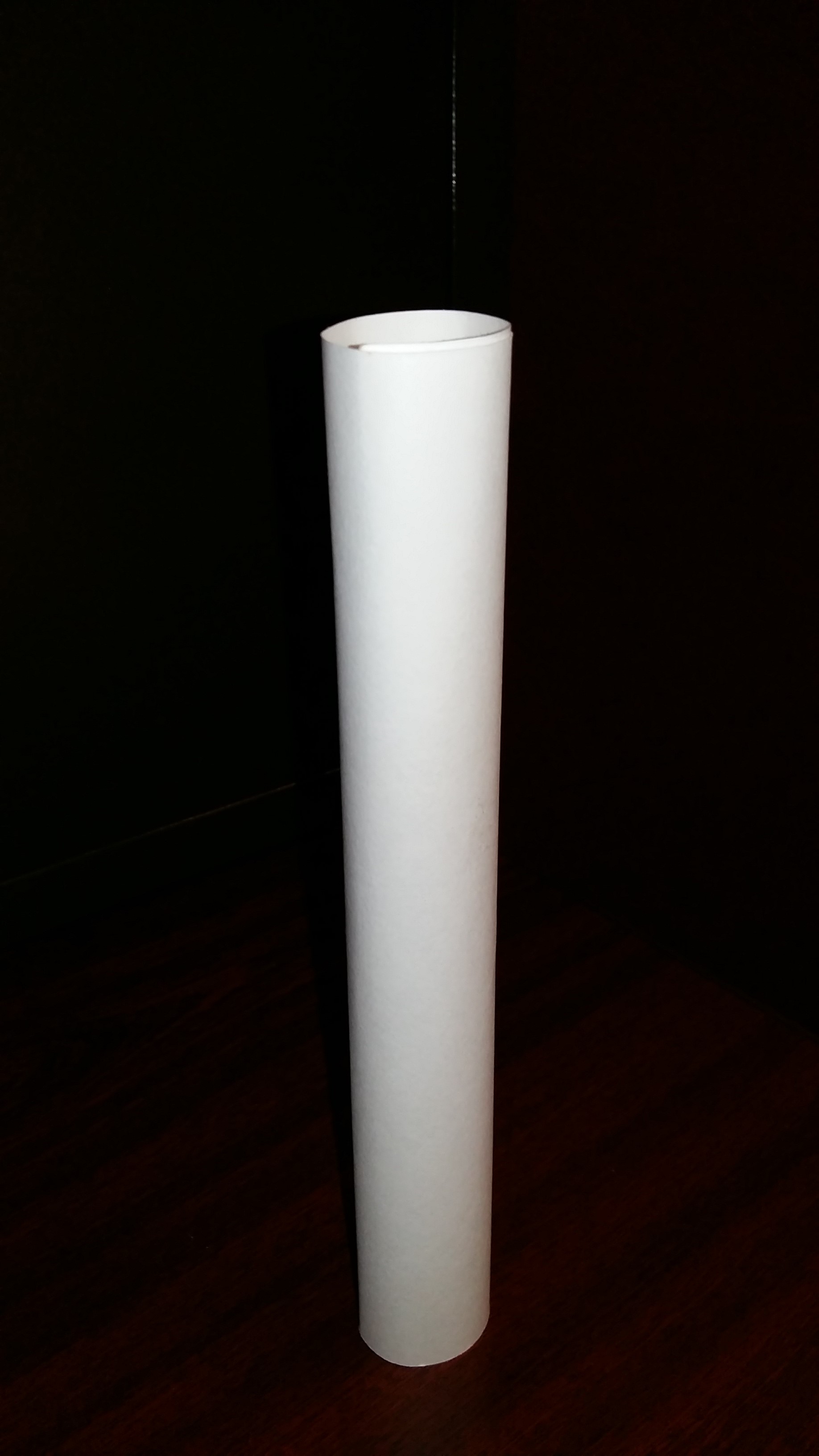 3.Для создания верхушки ракеты используем шаблон полукруга, обводим, вырезаем и тоже скручиваем, но уже в виде конуса
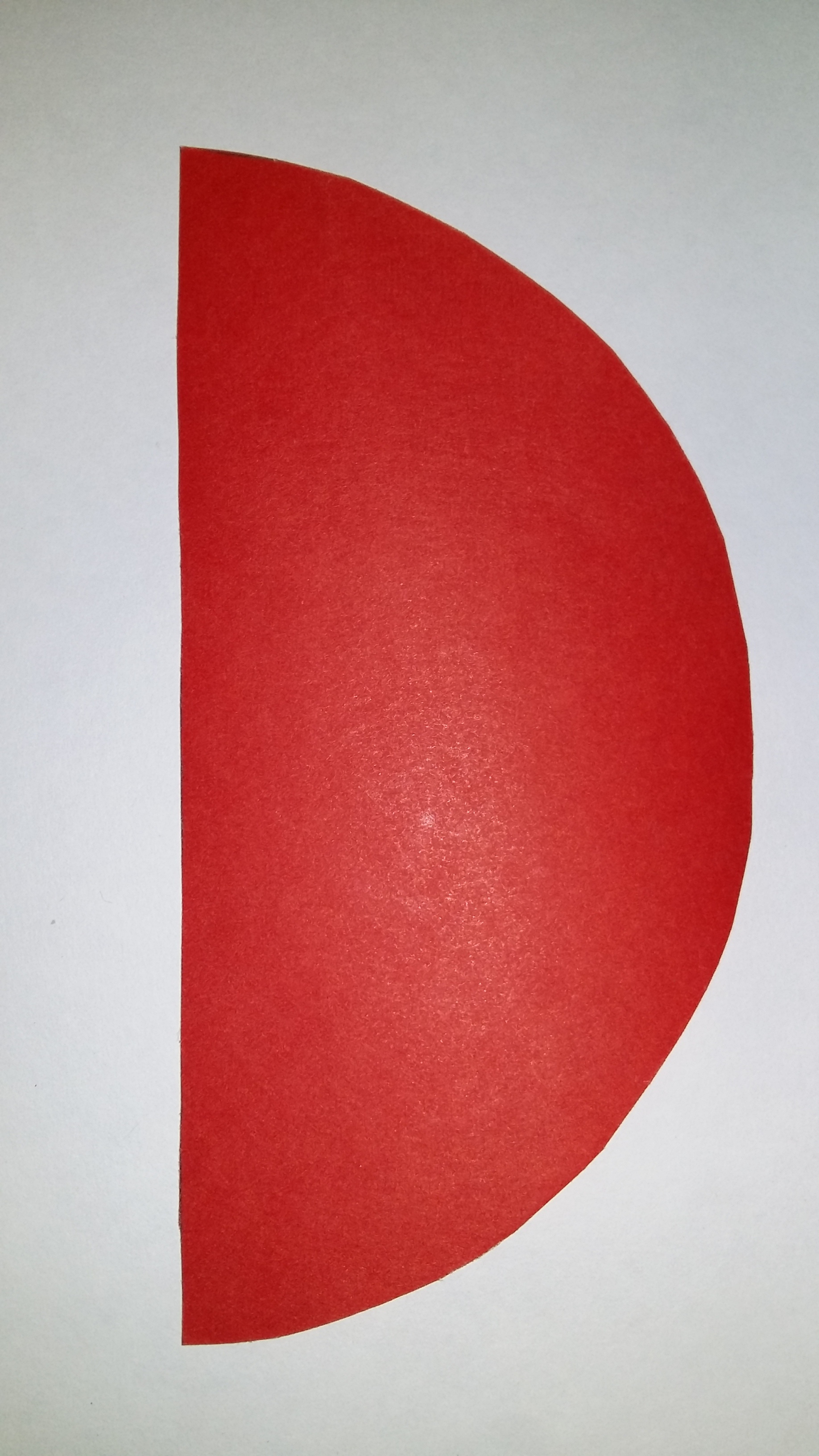 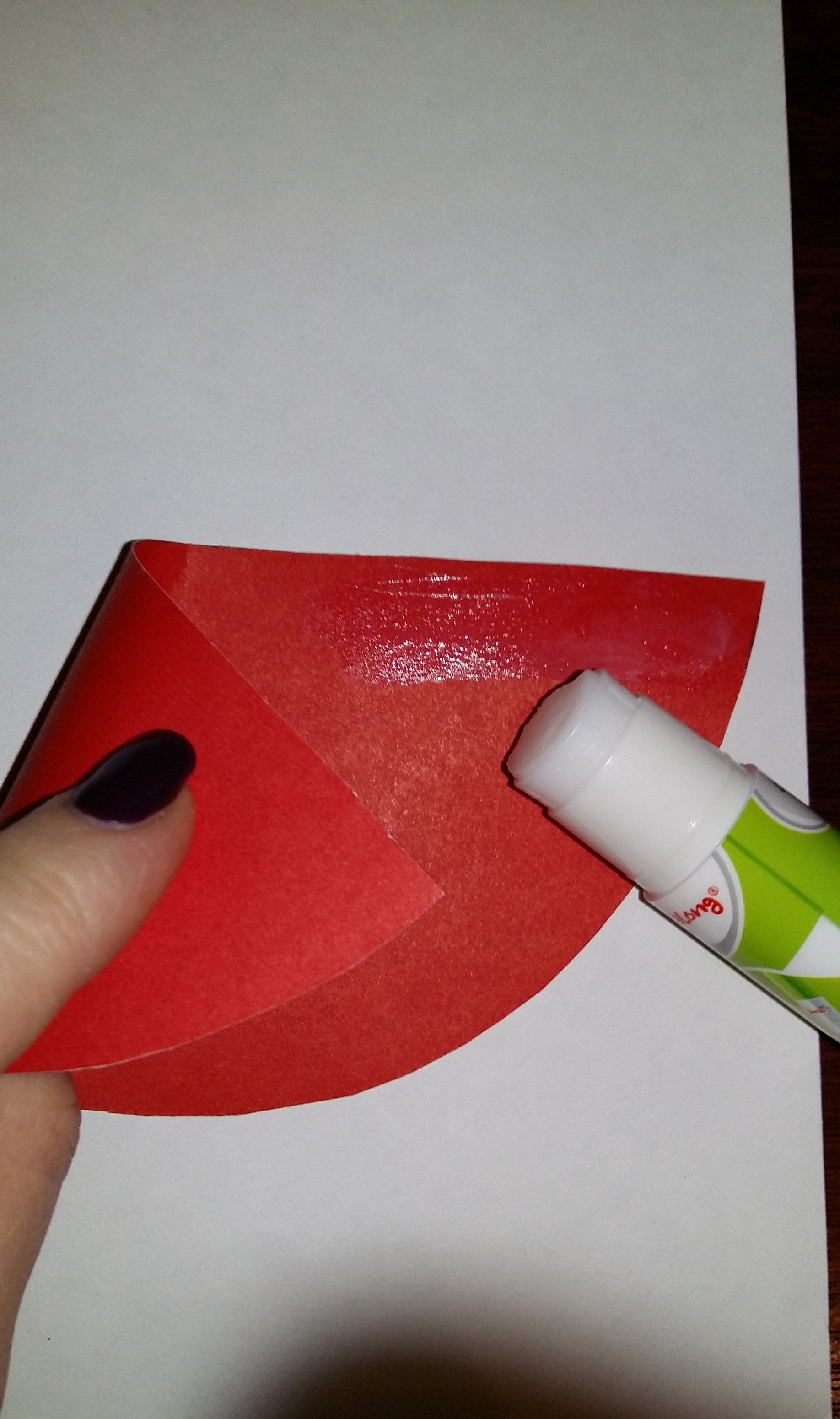 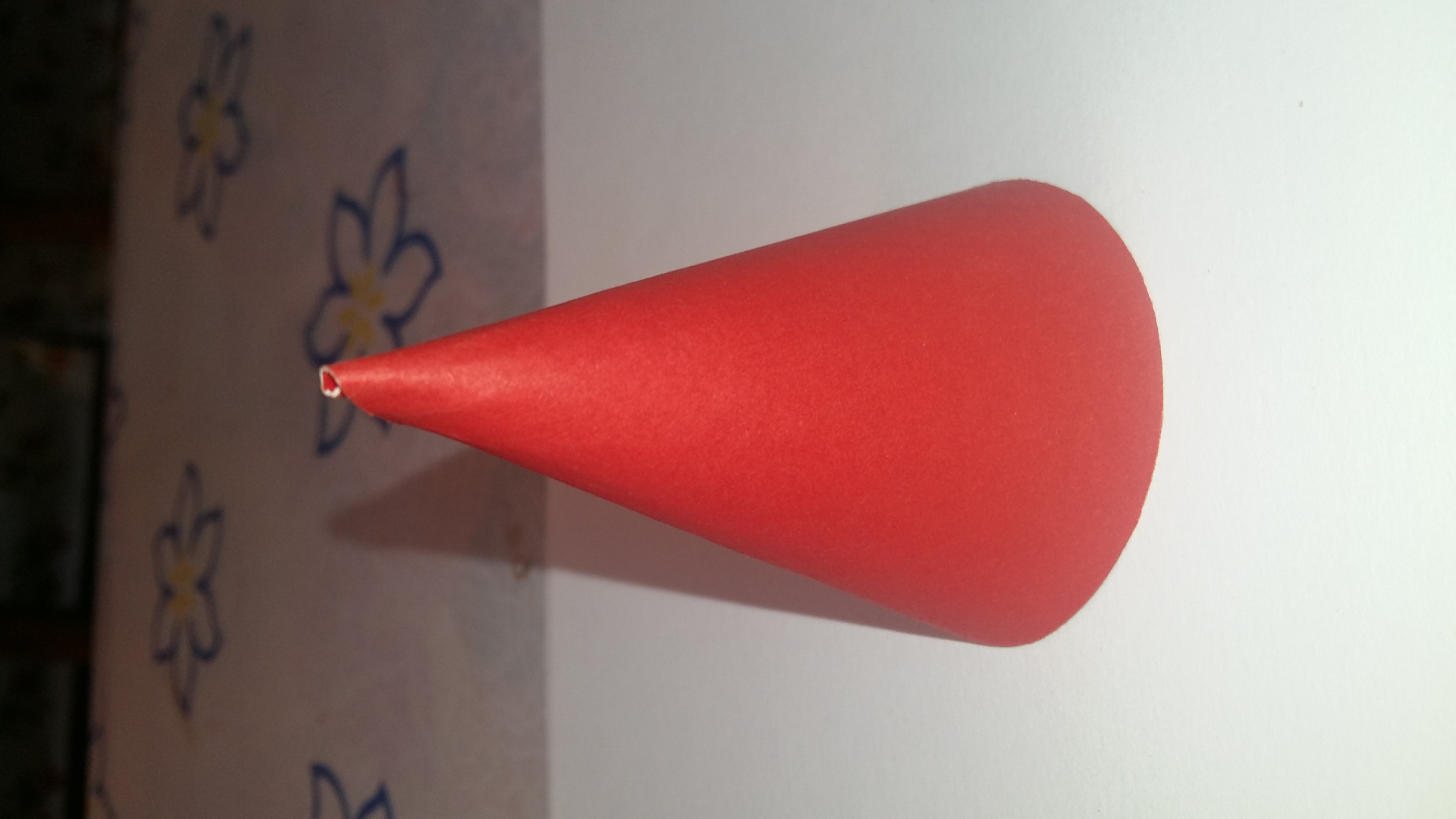 4.Делим полукруг на две равные части и также скручиваем в виде конусов, всего необходимо 4 таких конуса, они будут двигателями ракеты
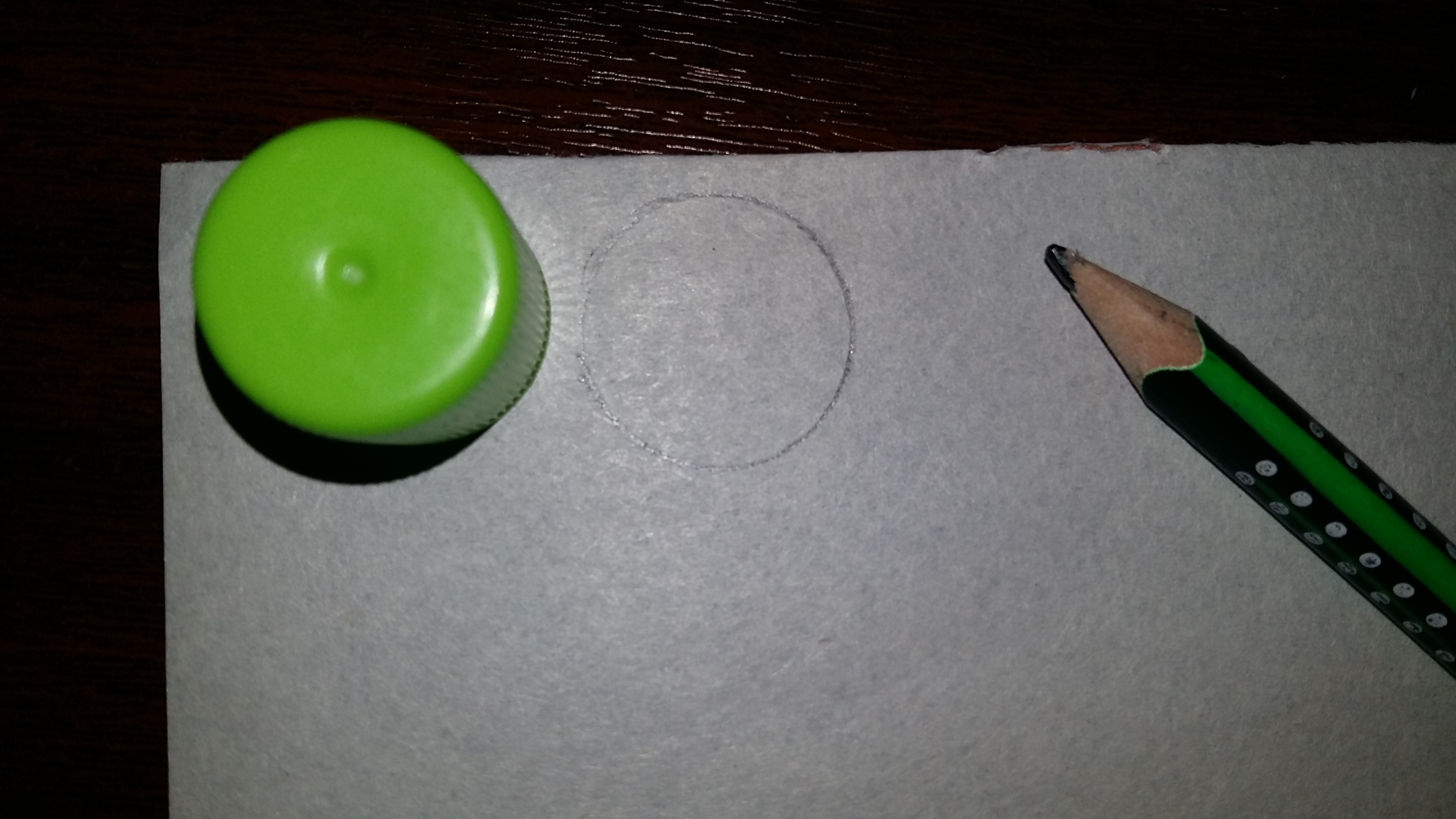 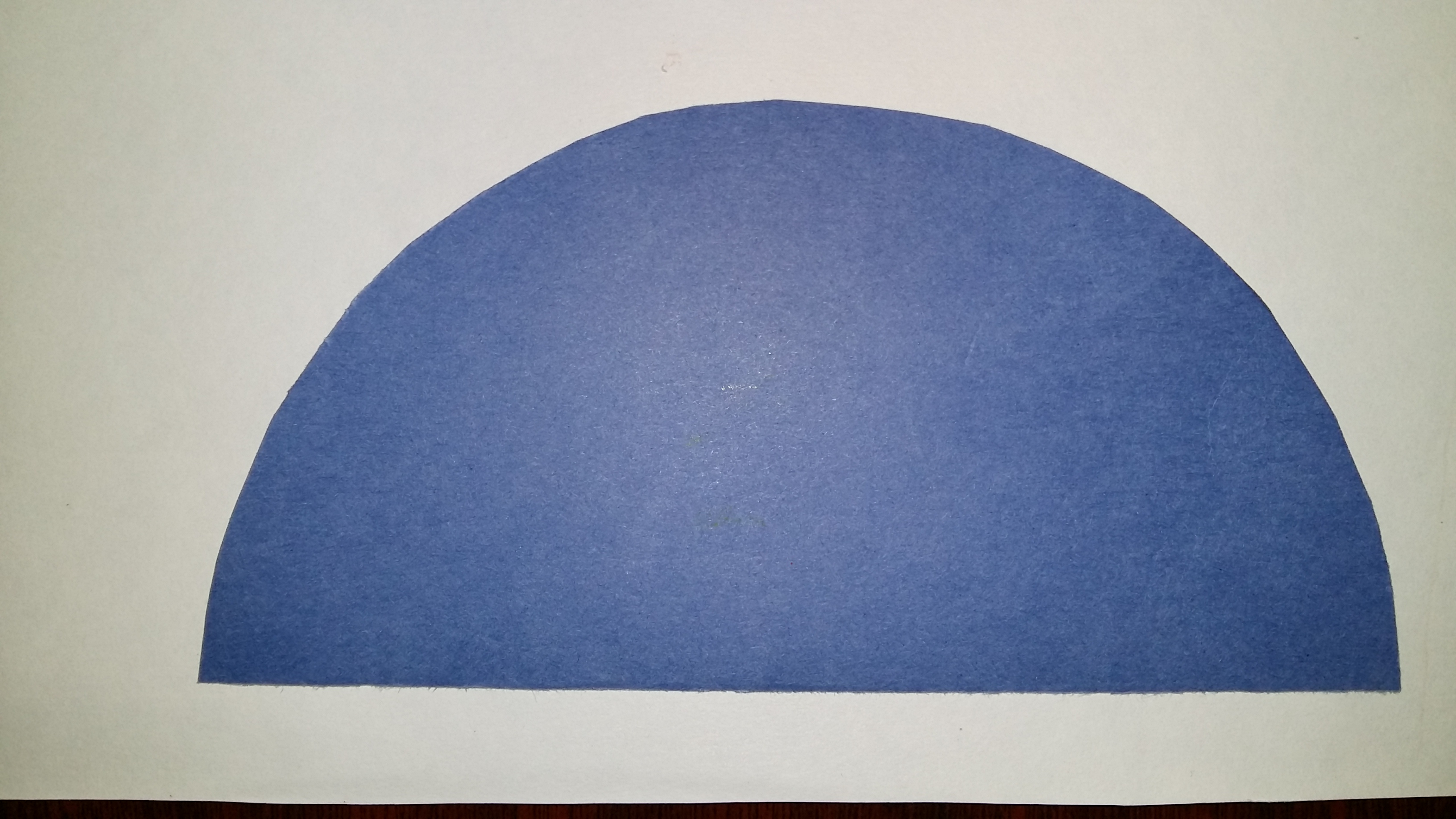 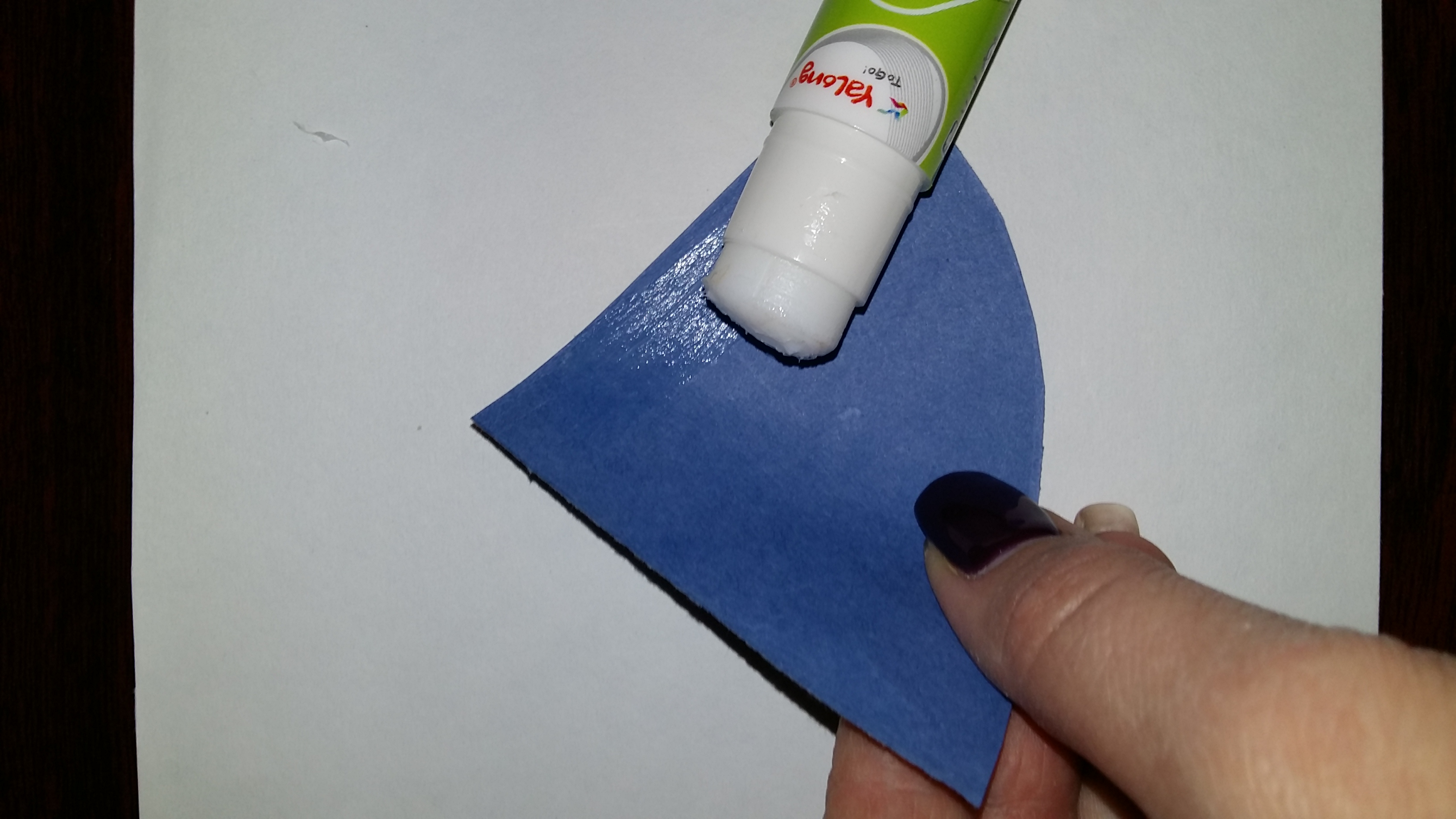 5.Производим сборку ракеты
6. В заключение вырежем и приклеим круги для иллюминаторов ракеты, а на них смайлики.
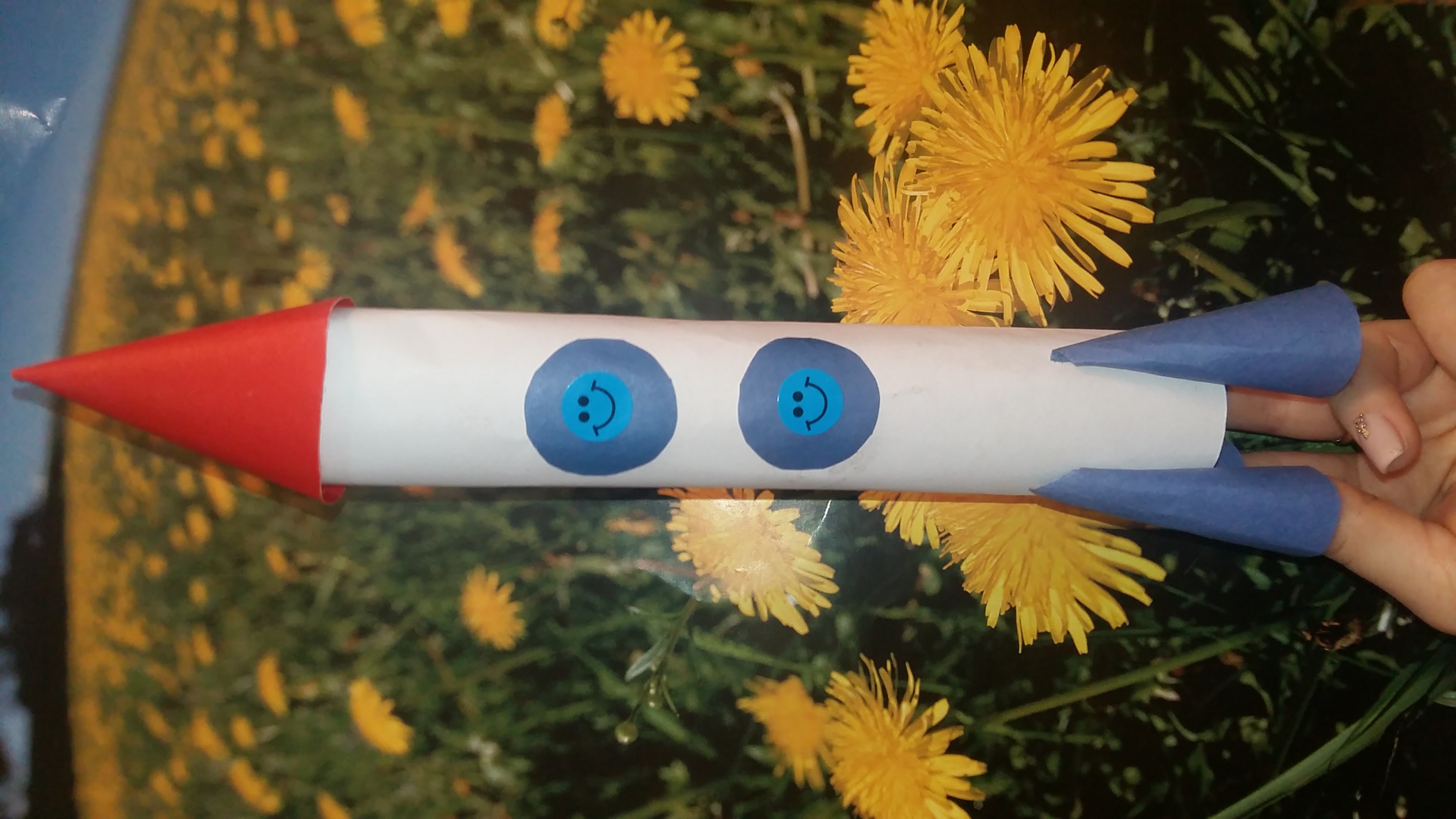 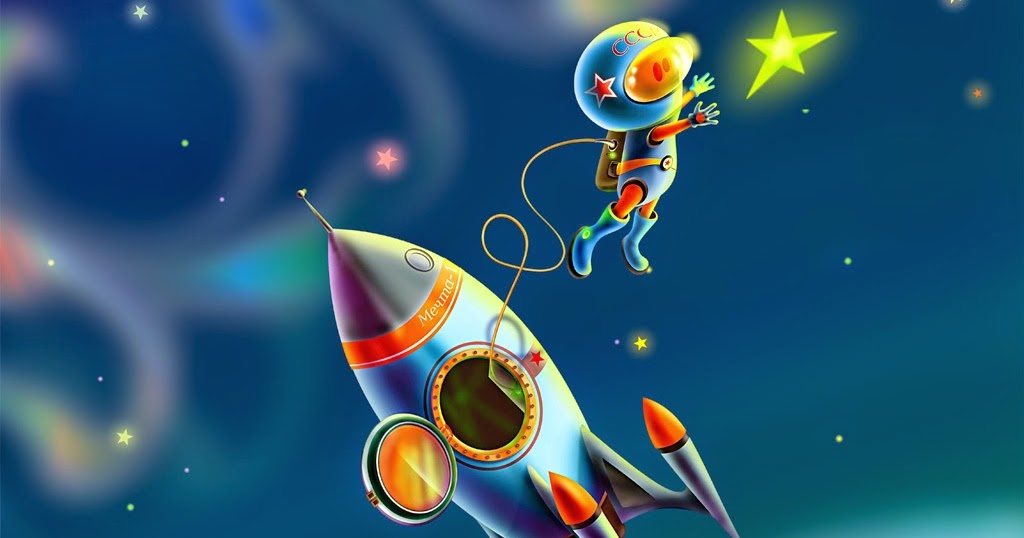 Поехали!
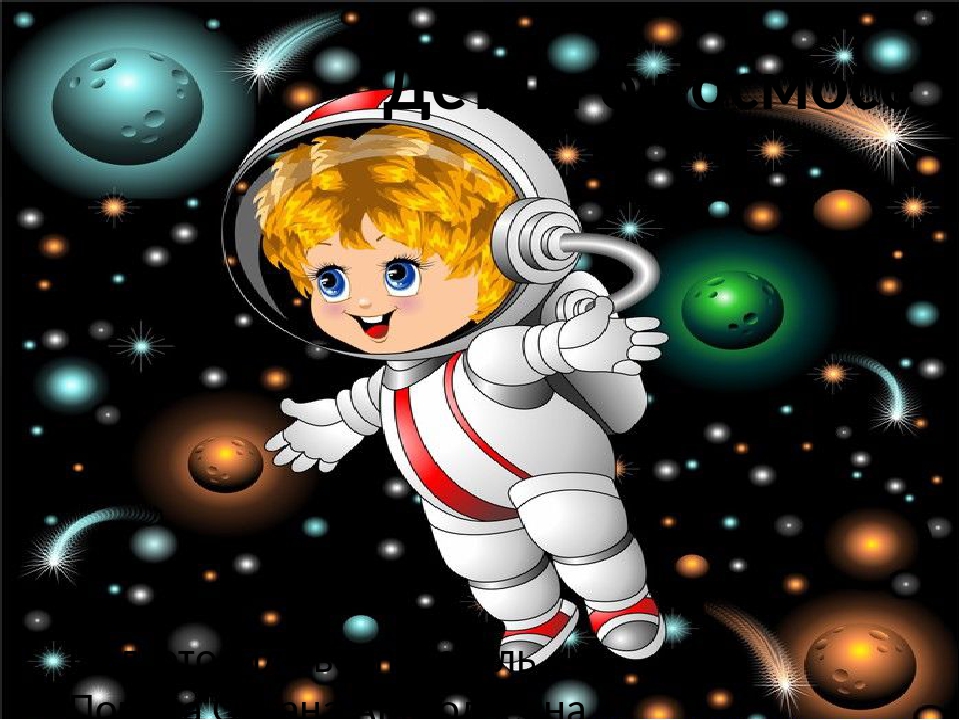 «Космонавтика имеет безграничное будущее, и её перспективы беспредельны, как сама Вселенная» 
Сергей Королев
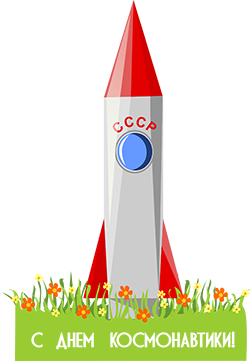 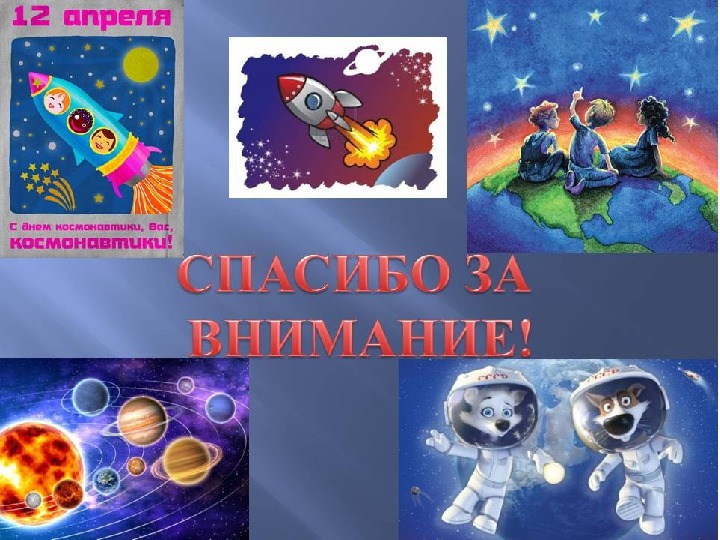